PROJEKTOVÁ VÝUKA
Bc. Milana mrázková
Bc. Barbora Štěpinová
Projektová škola: ano, či ne?
Projektová výuka je jednou z možností alternativních metod ve vzdělávání. 

Jedná se spíše o metodu, tzn. neexistují školy s názvem „Projektová“ (jako např. ZŠ Waldorfská apod.)
Ve vyšší míře projektovou výuku a jiné inovativní metody využívají spíše školy alternativní. Častěji je tato forma výuky vnímána jako zpestření klasické výuky a ne jako systematický zásah začleňovaný do procesu vzdělávání.
Projekt – projektová metoda – projektová výuka
Projektová výuka je realizovaná projektovou metodou, jejíž součástí je projekt. Hlavními aktéry zpracovávající určitý projekt jsou žáci, učitel je v roli poradce.

Projekt vychází z témat, která jsou žákům blízká.

Podstatou projektu je konkrétní praktický cíl.
Přestože má tato výuková metoda hluboké historické kořeny, je poměrně dost nezmapovaná. Projektová metoda je tak bohatá, že obsahuje velké množství možných realizačních variant, nástrojů i výstupů. To ovšem neznamená, že cokoli můžeme nazývat projektem tak, jak to na českých školách někdy bývá.
Historie
První odkazy na projektovou metodu spatřujeme již v dílech Jana Amose Komenského, J. J. Rousseaua, J. H. Pestalozziho, F. W. A. Fröbela nebo C. Freineta. 
Dítě je v centru vzdělávání, podstatná byla jeho aktivita a činnost, proto je projektová metoda také označována jako metoda činnostní.

Přelom 19.–20. st.
John Dewey – „duchovní otec“ projektové metody, teoretické základy
William Heard Kilpatrick – zakladatel projektové metody, první teoretik v této oblasti
Historie u nás
30. léta 20. st.
Václav Příhoda

V následujících desetiletích byl rozvoj projektové výuky utlumen:
2. sv. válka, nástup sovětského vlivu, Zákon o jednotné škole

Návrat v 90. letech 20. st.
J. Kratochvílová, V. Spilková, H. Grecmanová ad.
Rysy projektové výuky
dobré třídní klima
samostatná práce a aktivita žáka (výběr tématu, hledání informací, sebehodnocení, zodpovědnost…)
role učitele je v pozadí – poradce, moderátor, pomocník, rádce, partner, konzultant, koordinátor celé záležitosti
spojuje teorii s praxí, sepjetí s realitou
směřuje k předem stanovenému cíli - realizace projektu a jeho výstupu (výrobek, poster, brožurka, výstava, videozáznam, internetové stránky, divadelní představení…)
organizovaná a promyšlená učební činnost
přesně daná časová dotace
zaznamenávání celého průběhu realizace projektu
hodnocení učitele i žáků
velmi tvořivá činnost
často mezipředmětové vztahy, průřezová témata apod.
Typologie projektů
Podle:

navrhovatele projektu: žákovské, uměle navozené, kombinované
místa realizace
délky
způsobu vyhledávání informačních zdrojů
velikosti a typu skupiny žáků
jednopředmětové, vícepředmětové
problémové, konstruktivní
směřování k estetické zkušenosti, k získání dovedností
Fáze projektu
PŘÍPRAVNÁ

získávání znalostí, dovedností, přípravné činnosti – menší práce v různých skupinách
postupné zavádění metod projektové výuky
Fáze projektu
1. fáze: plánování projektu
definování problému, který budeme řešit
jeho smysl, cíl, výstup
časový plán
název projektu: otázka, př. „Jím zdravě?“

2. fáze: realizace projektu
žáci plní stanovený cíl na základě předem ujasněného průběhu
sbírají informační materiál, analyzují ho, třídí a zpracovávají
pozice pedagoga se v této fázi přesouvá do pozadí (koordinátor, poradce)
Fáze projektu
3. fáze: prezentace výstupu projektu
žáci představují to, co prostřednictvím projektové výuky objevili, k čemu došli, jakým způsobem téma zpracovali 
učí se předávat získané informace ostatním
výstup by měl být realizován pro co nejširší publikum
web, poster, divadlo, přednáška, výstava

4. fáze: hodnocení
hodnocení nepřichází na konec projektové výuky, ale prostupuje všechny fáze
učitel musí hodnotit průběh celého projektu, práci žáků na jednotlivých dílčích úkolech, jejich schopnost spolupráce, komunikace, získávání materiálu, jeho zpracování, atd. 
hodnocení by však mělo probíhat také jako sebereflexe učitele - měl by vědět, jestli se projekt žákům líbil, zda a jak je obohatil a jak byli žáci spokojeni sami se sebou i s postavením pedagoga
Shrnutí
http://projektovavyuka.cz/ShowProject.aspx?projectID=37

Žáci si prostřednictvím projektové výuky nejen zvykají na práci v týmu a komunikaci s ostatními lidmi, také se učí získané poznatky uplatnit v praktickém životě, což jim samo o sobě dává mnohem větší pocit uspokojení, než kdyby za danou vědomost či dovednost dostali známku.
Literatura
KRATOCHVÍLOVÁ, Jana. 2006. Teorie a praxe projektové výuky. 1. vyd. Brno: Masarykova univerzita, 2006. ISBN 8021041420.
DVOŘÁKOVÁ, Markéta. 2009. Projektové vyučování v české škole : vývoj, inspirace, současné problémy. 1. vyd. Praha: Karolinum, 2009. ISBN 9788024616209.
TOMKOVÁ, Anna, KAŠOVÁ, Jitka, DVOŘÁKOVÁ, Markéta. 2009. Učíme v projektech. 1. vyd. Praha: Portál, 2009. ISBN 978807367527.
www.projektovavyuka.cz
Praktický úkol + pomůcka
Každá řada bude jedna skupinka
Nacházíme se v první fázi: tzn. pro připomenutí:

1. fáze: plánování projektu (růžově psané by žáci neviděli, zde pro naši lepší orientaci)
definování problému, který budeme řešit: Já jako turista v jedné ze spolkových zemí Německa
jeho smysl, cíl, výstup: pomůcka pro spolužáky i pro ostatní lidi: brožurka
časový plán …
název projektu: otázka, př. „Jak se neztratit v Bavorsku?“
Typ projektu: kombinovaný (vhodnější pro začátky)
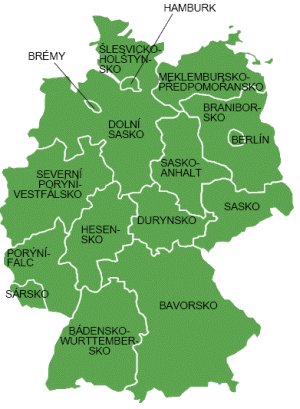 1. fáze projektu: Vyberte si z následující mapy jednu spolkovou zemi Německa. Představte si, že byste tu zemi chtěli navštívit a hledáte vhodnou brožurku, kde se o ní jako turista dozvíte všechny podstatné informace.

Pokuste se ve skupince navrhnout:
Jak bude brožurka vypadat? Budete ji zpracovávat na počítači, ručně?
Do brožurky si navrhněte, co bude obsahem jednotlivých stran (podkapitol), jak informace poskládáte za sebou.
Na jaké otázky budete hledat odpovědi? Co by vás osobně jako turisty v dané zemi zajímalo?
V jakých zdrojích budete vyhledávat informace o dané zemi?
Odhadněte časový plán práce na brožurce
Jaká vhodná slovíčka, či slovní spojení by bylo užitečné znát?
Jak brožurku pojmenujete?